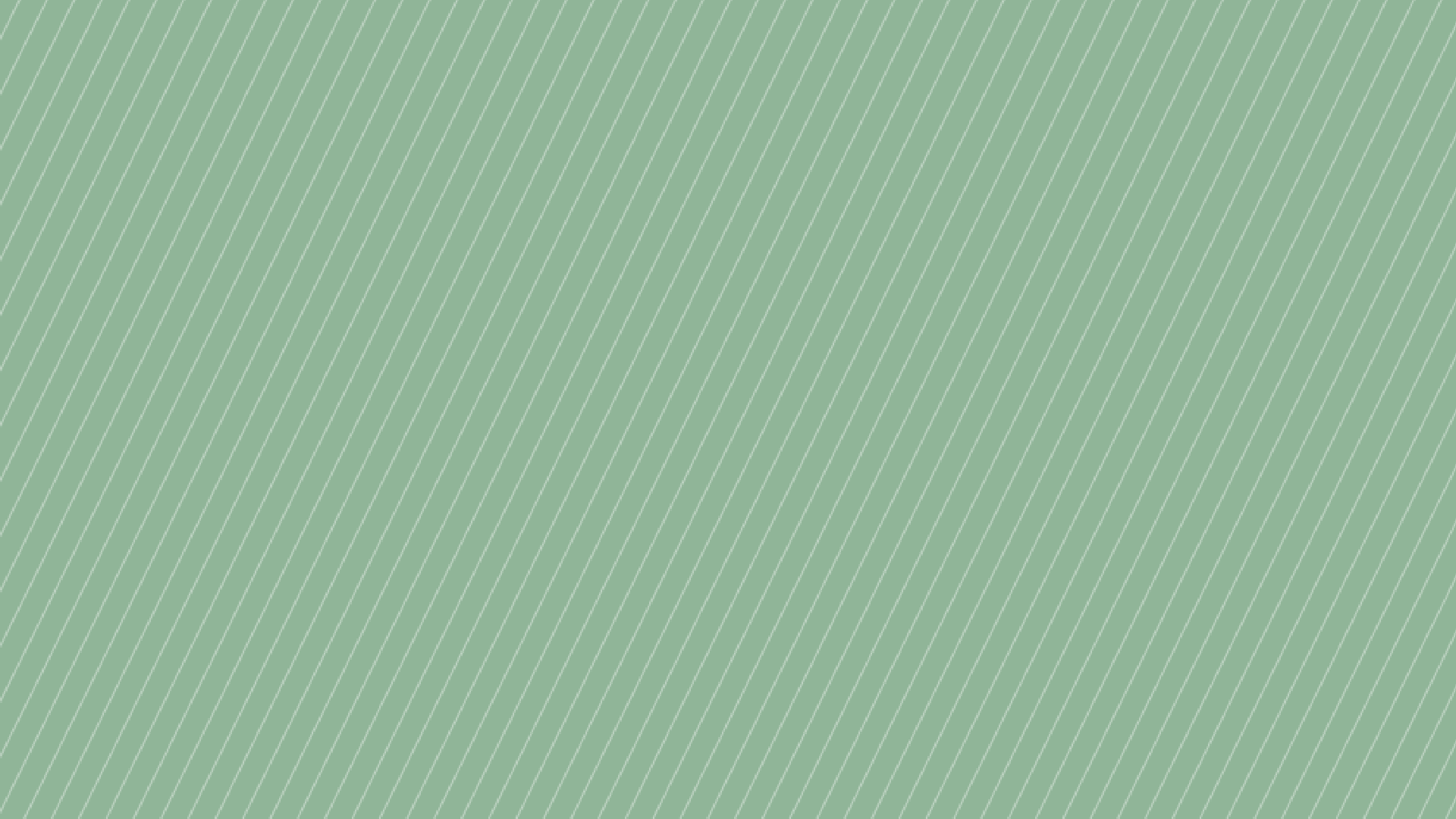 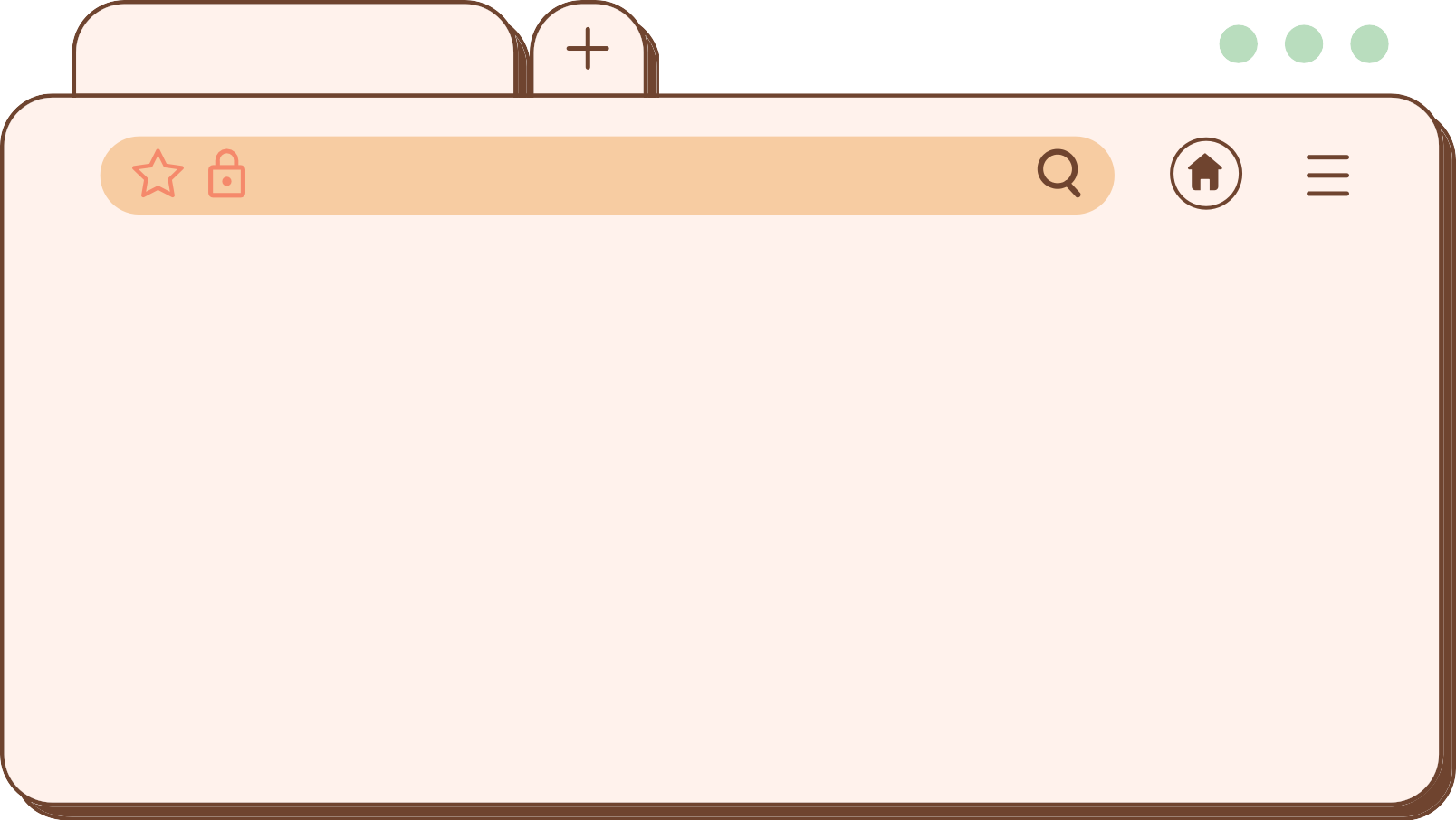 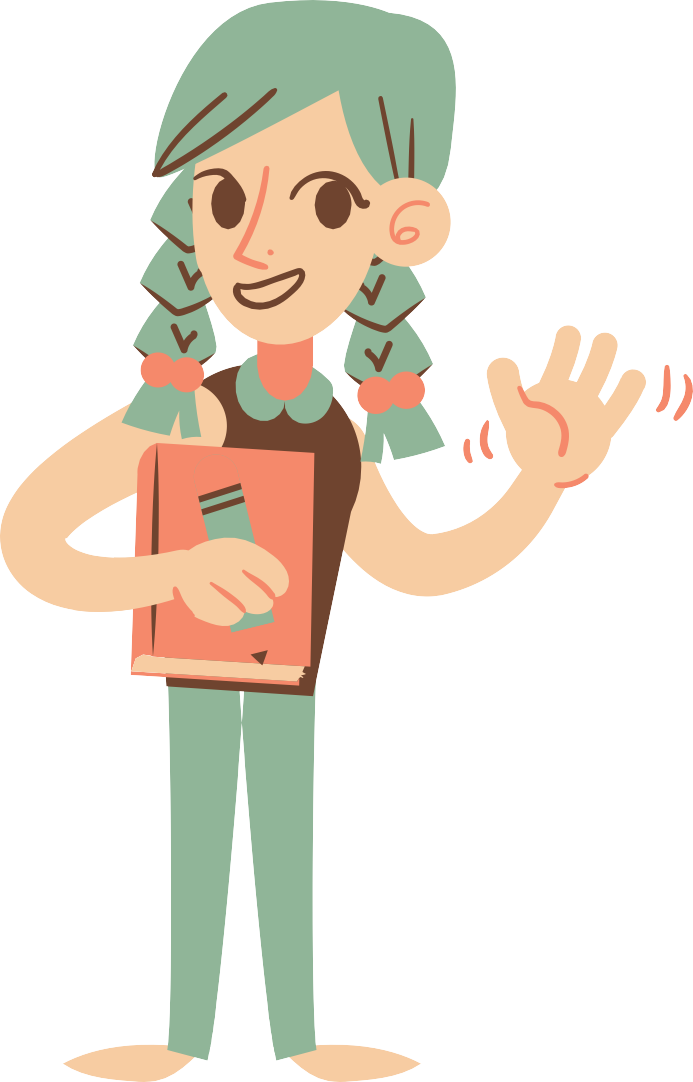 Trăsături morale  ale persoanei


Disciplina:     Terapii specifice şi activităţi de     recuperare  şi  compensare 
Clasa :  a IX -a
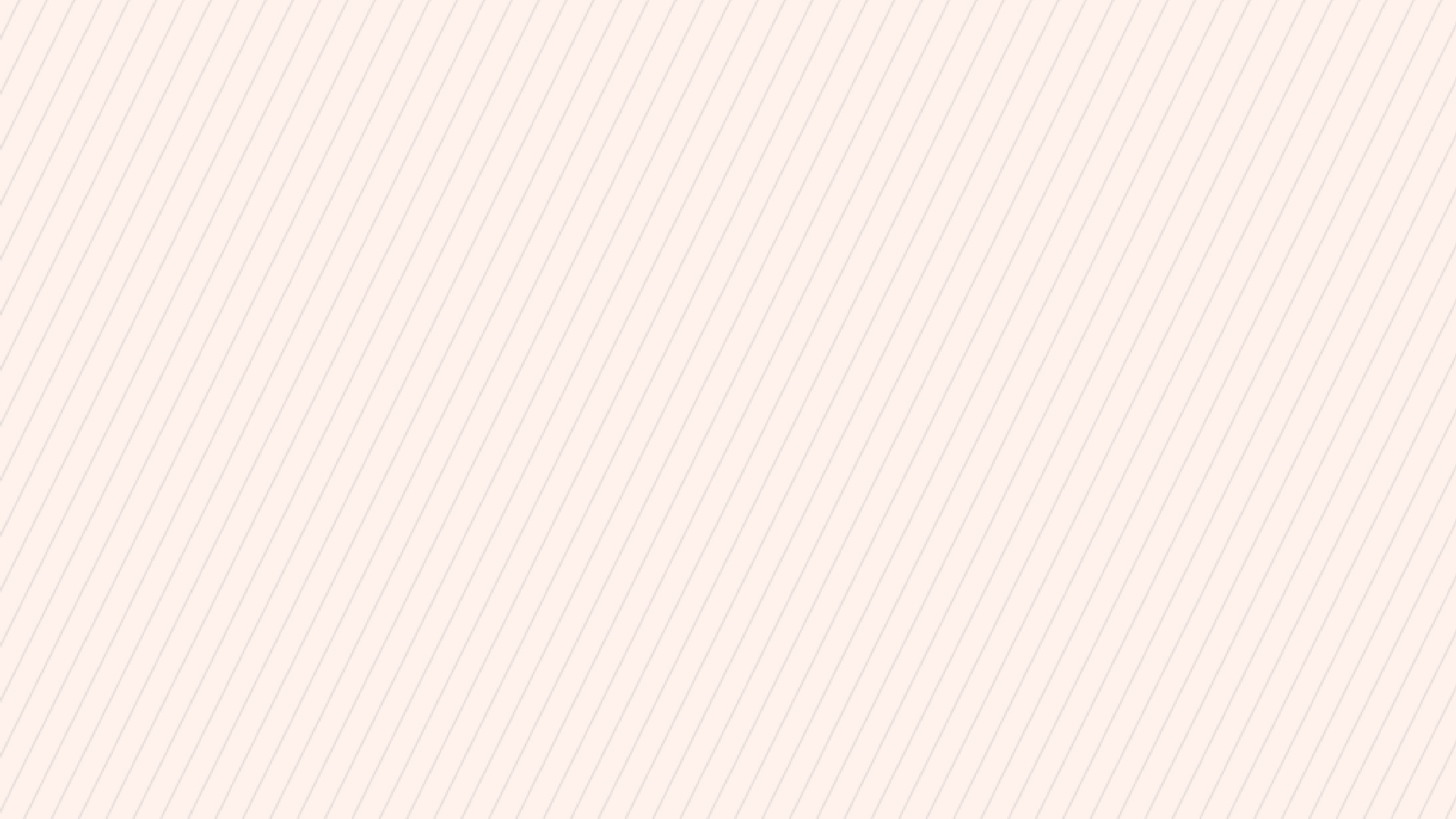 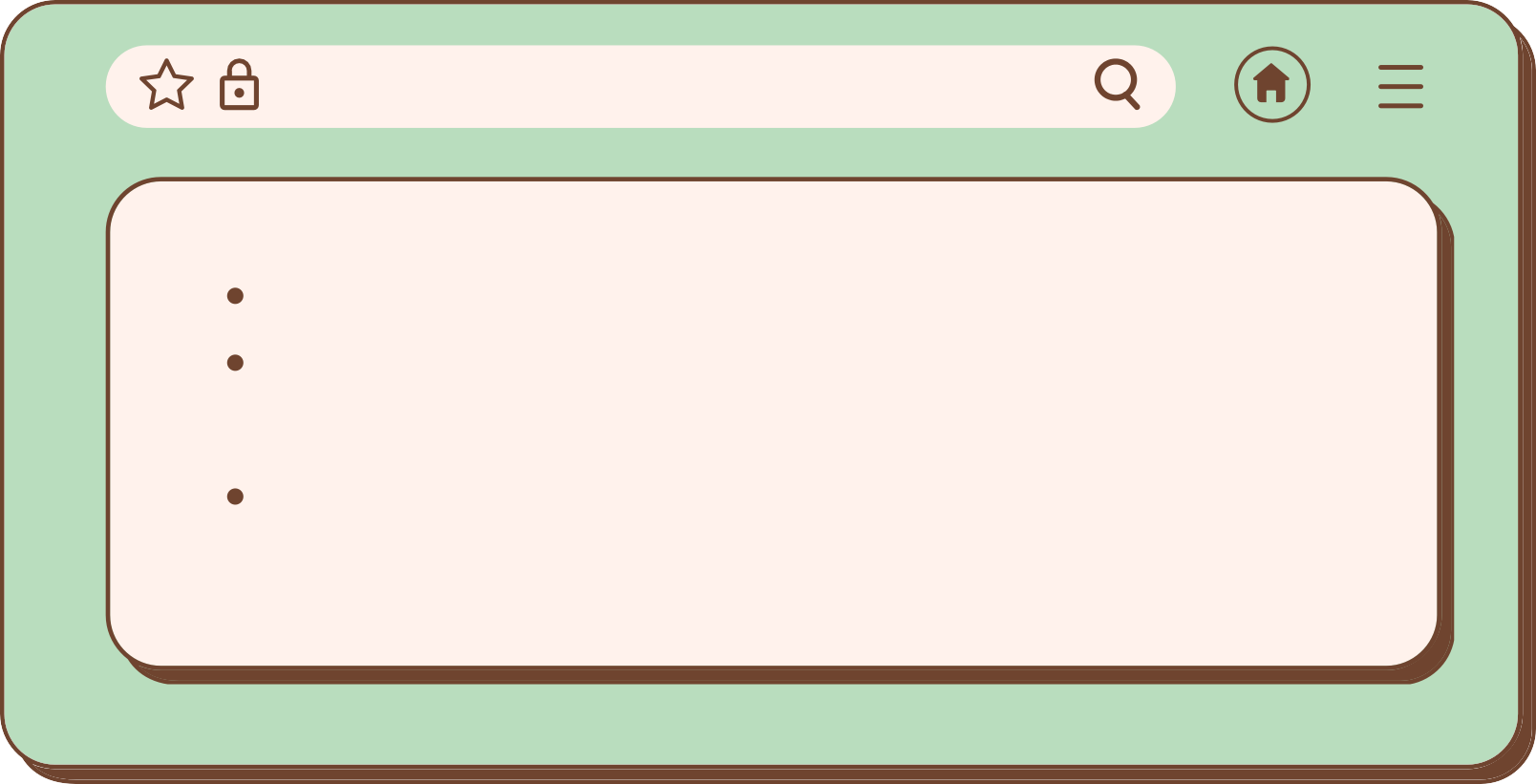 Ce sunt trăsăturile morale?
calități și defecte ale unei persoane
acestea reies din modul în care se comportă acea  persoană (fapte, vorbe, gesturi)
educația la școală și în familie ajută la  îmbunătățirea comportamentului unei persoane
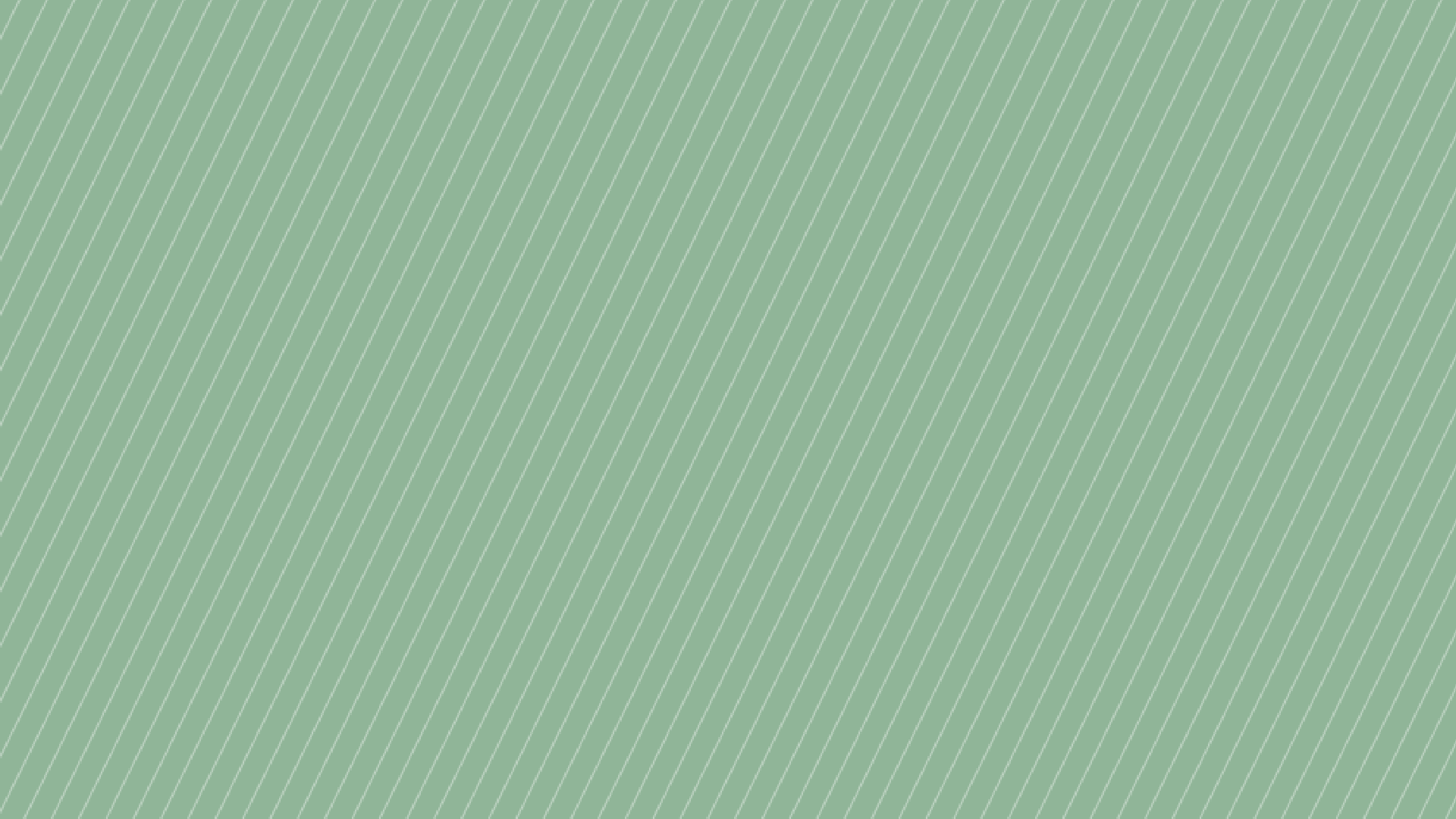 Bunătate, nu răutate!
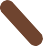 O persoană care dă dovadă de bunătate se  manifestă printr-un comportament  binevoitor, generos, amabil, milos, gata să  ajute pe altcineva, fără a cere altceva în  schimb.
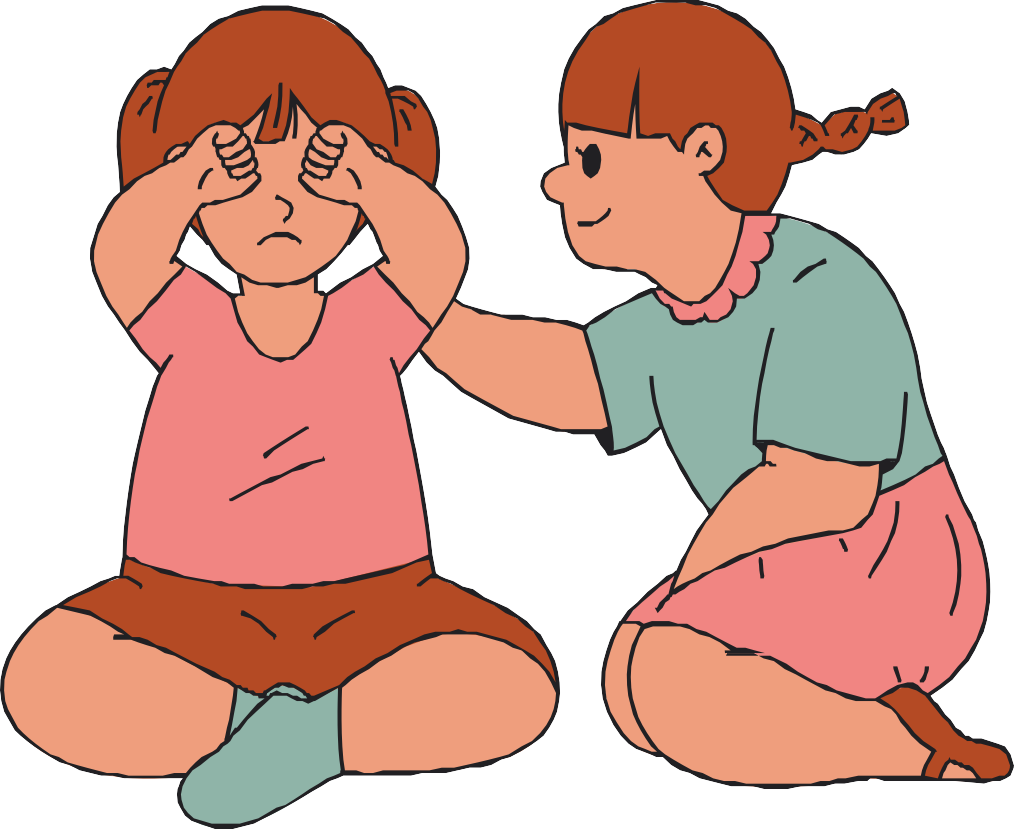 Respect, nu lipsă de respect!
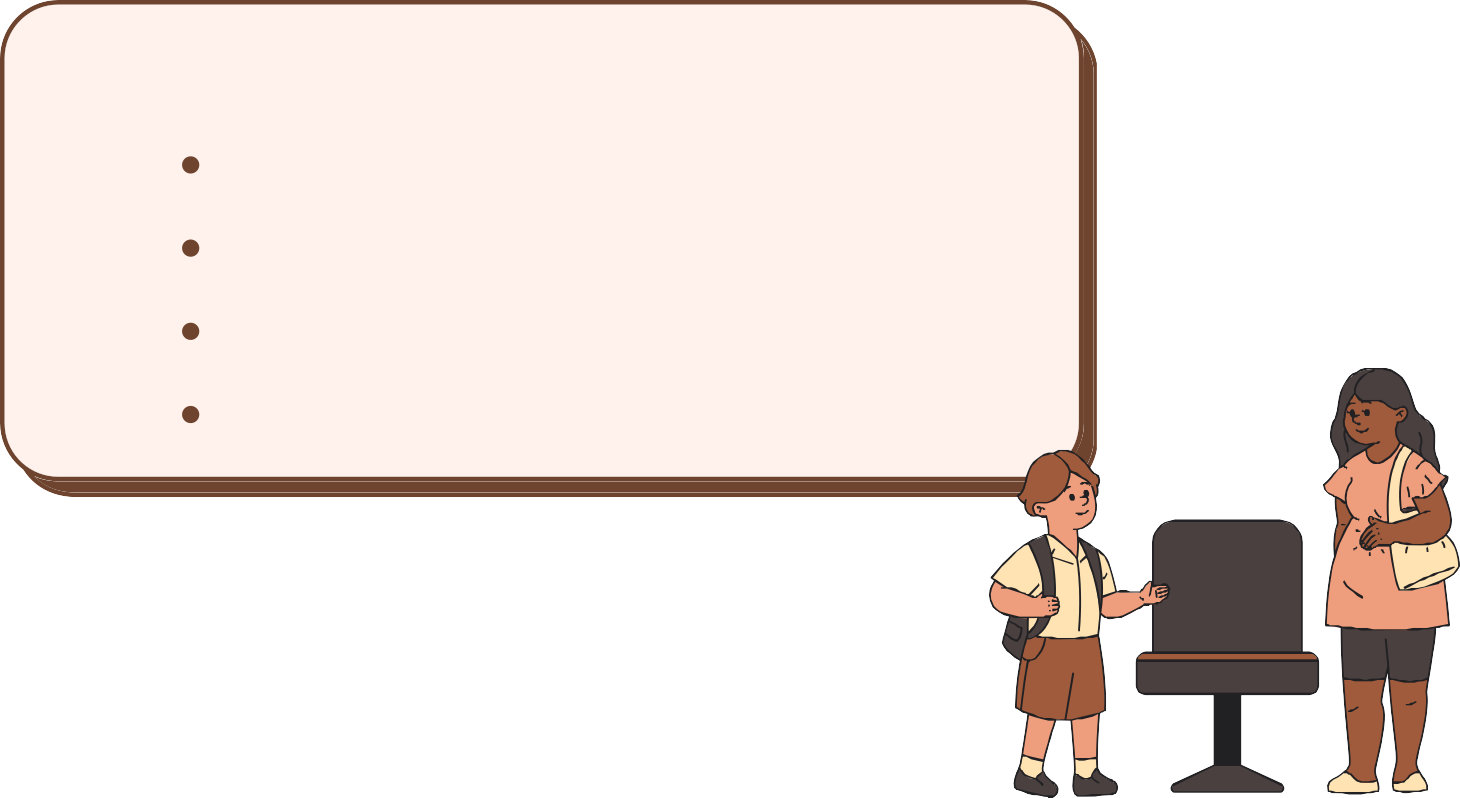 Respectul se dovedește prin:  exprimarea politicoasă  punctualitate  corectitudine
grija față de noi și de ceilalți
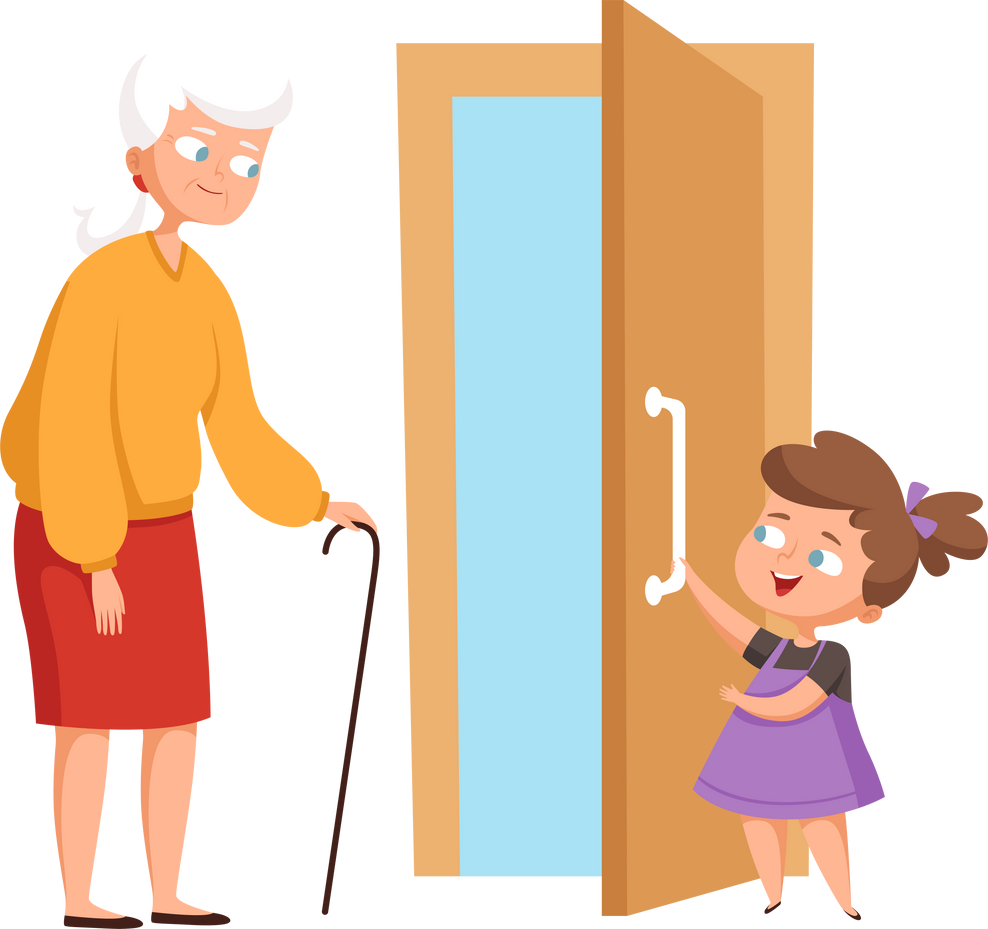 Sinceritate, nu minciună!
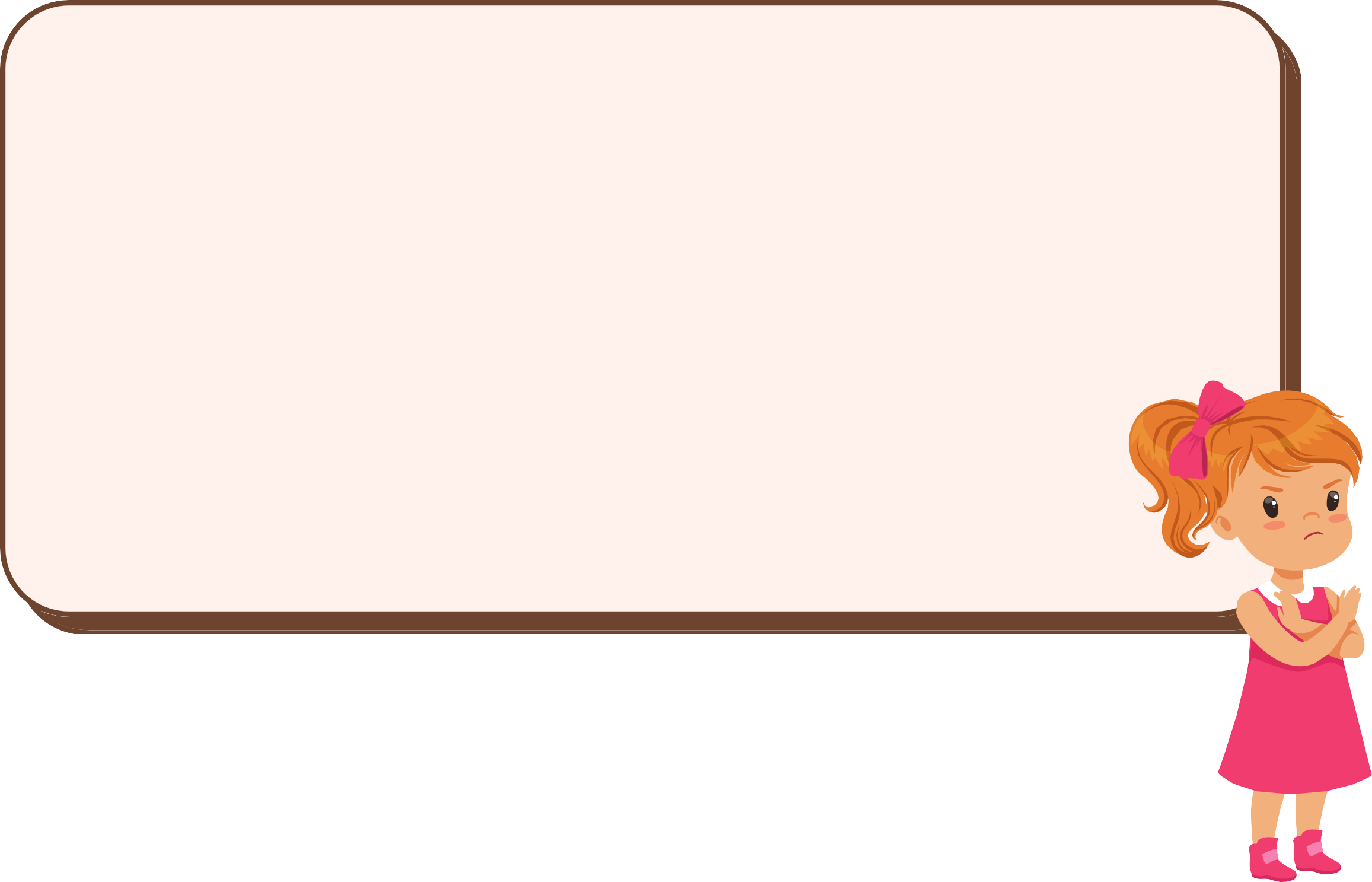 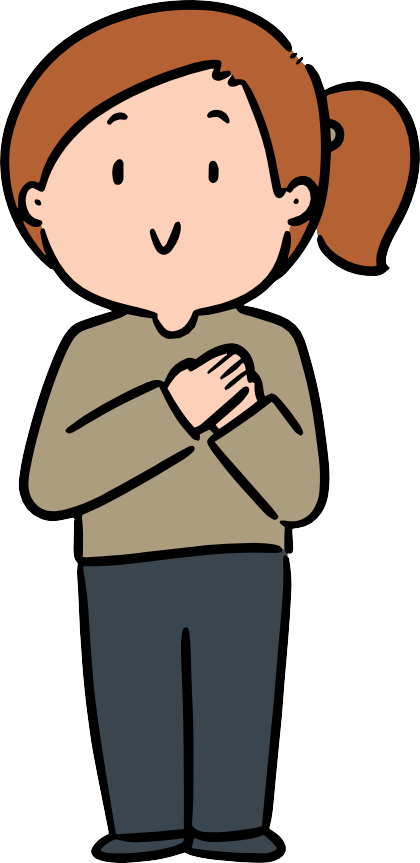 Sinceritatea reprezintă calitatea persoanei  de a spune adevărul.
Minciuna este opusul adevărului și se poate  manifesta ca înșelătorie, vicleșug,  născocire.
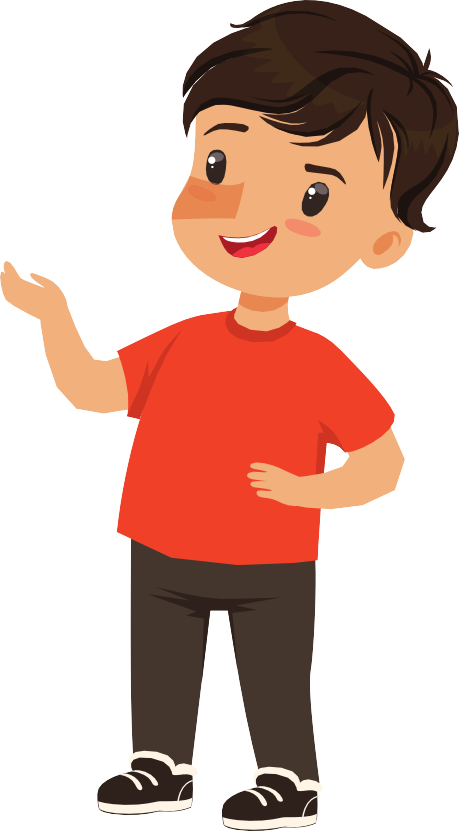 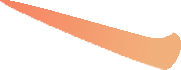 Curaj, nu lașitate!
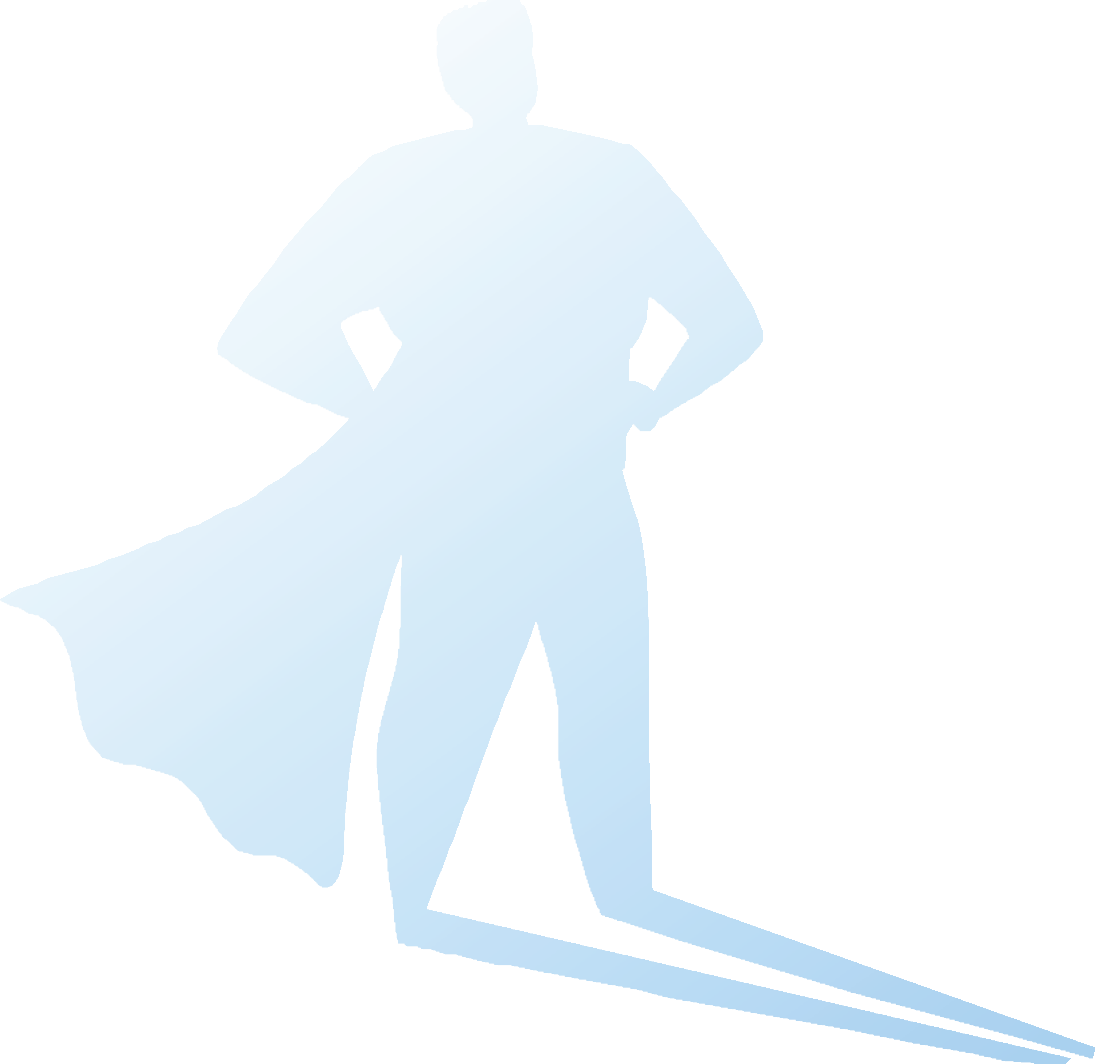 Curajul reprezintă forța de a înfrunta  primejdii sau greutăți. Dai dovadă de curaj  și atunci când îți recunoști greșelile.
Frica este o stare de neliniște provocată de  un pericol.
Lașitatea se exprimă prin refuzul de a-ți  oferi ajutorul în situații dificile.
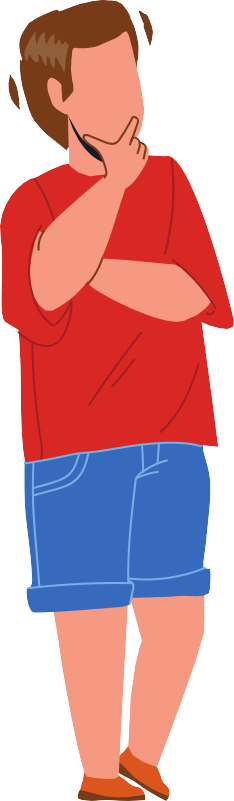 Modestie, nu lipsa de modestie!
Modestia este asociată cu buna-cuviință,  politețea, simplitatea, un mod cumpătat de  a vorbi și de a te purta.
Lipsa de modestie se exprimă prin îngâmfare, lăudăroșenie,mândrie.
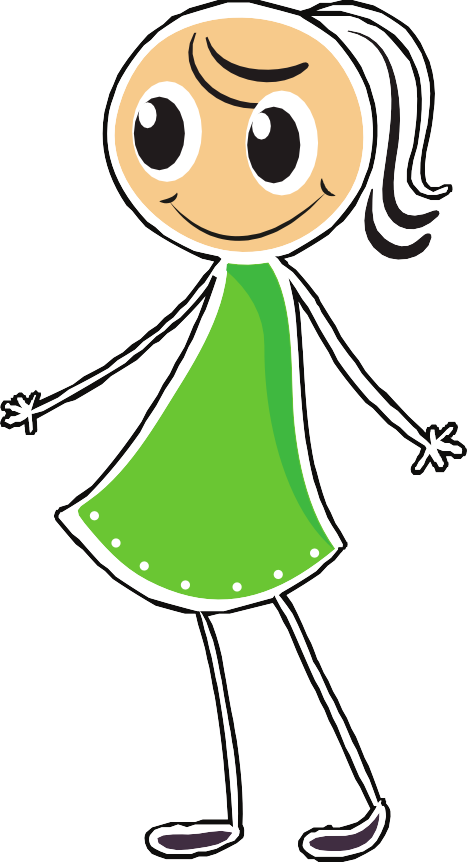 Încredere și neîncredere
Avem încredere în cei care își respectă  promisiunile.
Avem încredere în cei care sunt sinceri.  Putem avea încredere și în noi înșine, în  puterea noastră de a face anumite lucruri.
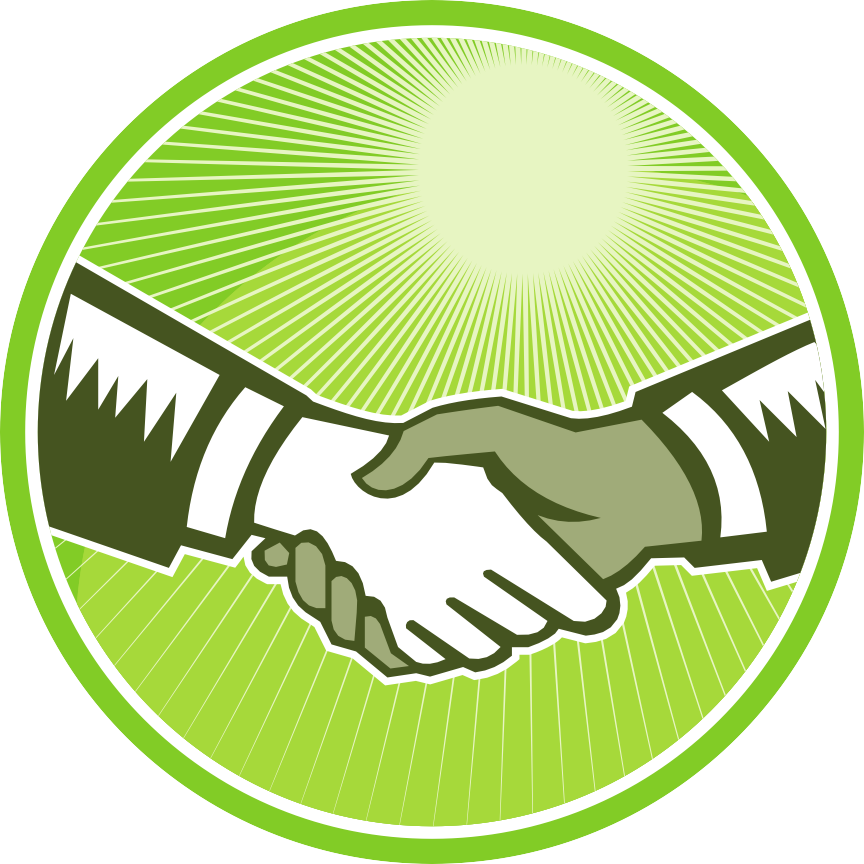 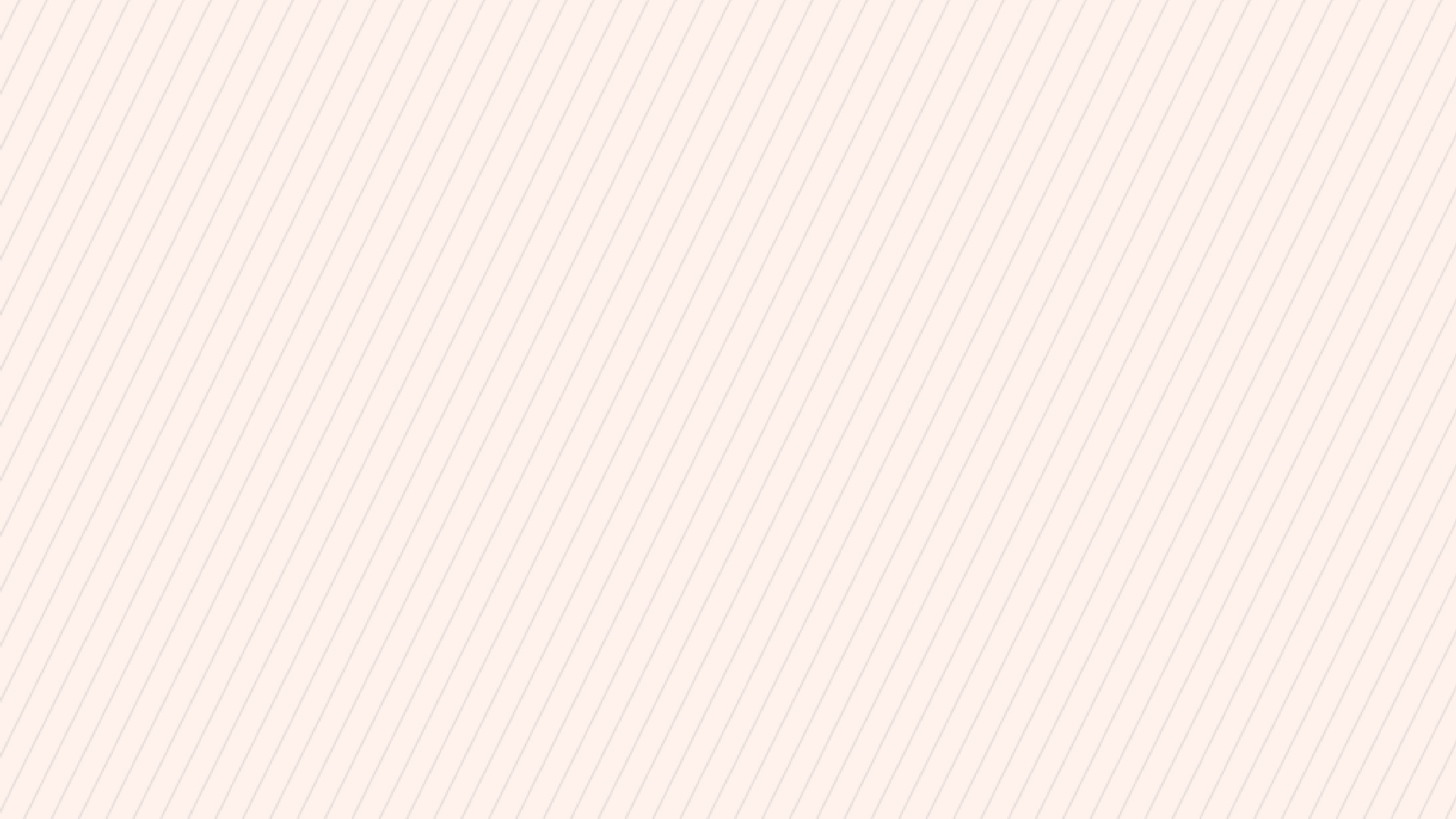 Ție ce ți se potrivește?
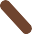 curaj
înfrunt greutățile
bunătate
sunt amabil,
sinceritate
spun adevărul,
modestie
îmi cunosc
generos, milos,
aleg să nu mint
calitățile, de
și, dacă nu mă
gata să acord
pentru că voi
aceea nu mă
descurc, cer  ajutor
ajutor
avea numai de
laud și nu sunt
câștigat
îngâmfat
respect
încredere
am încredere în
sunt politicos,
forțele mele, nu
punctual, corect
renunț când e	
greu